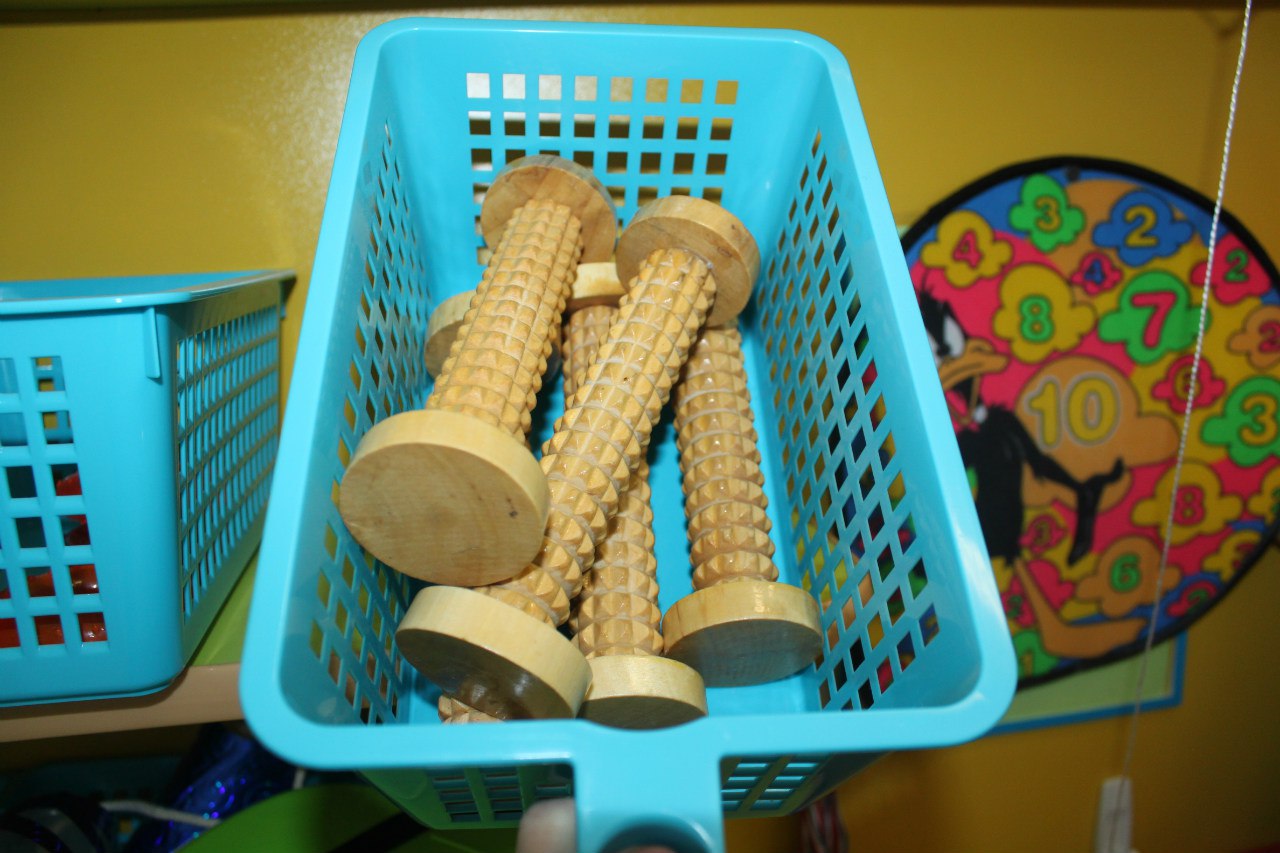 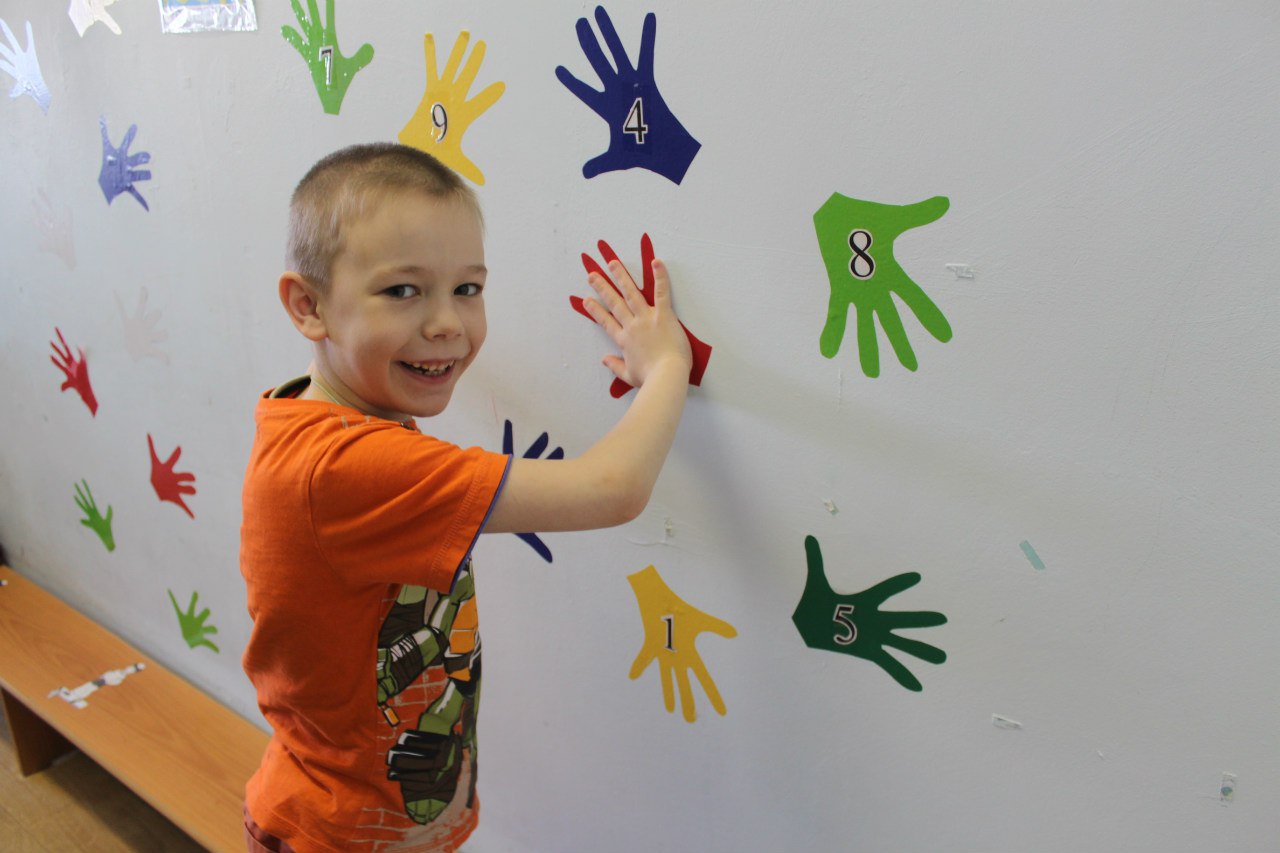 Физкультурно-оздоровительный уголок
Группы № 10 «Василиса»
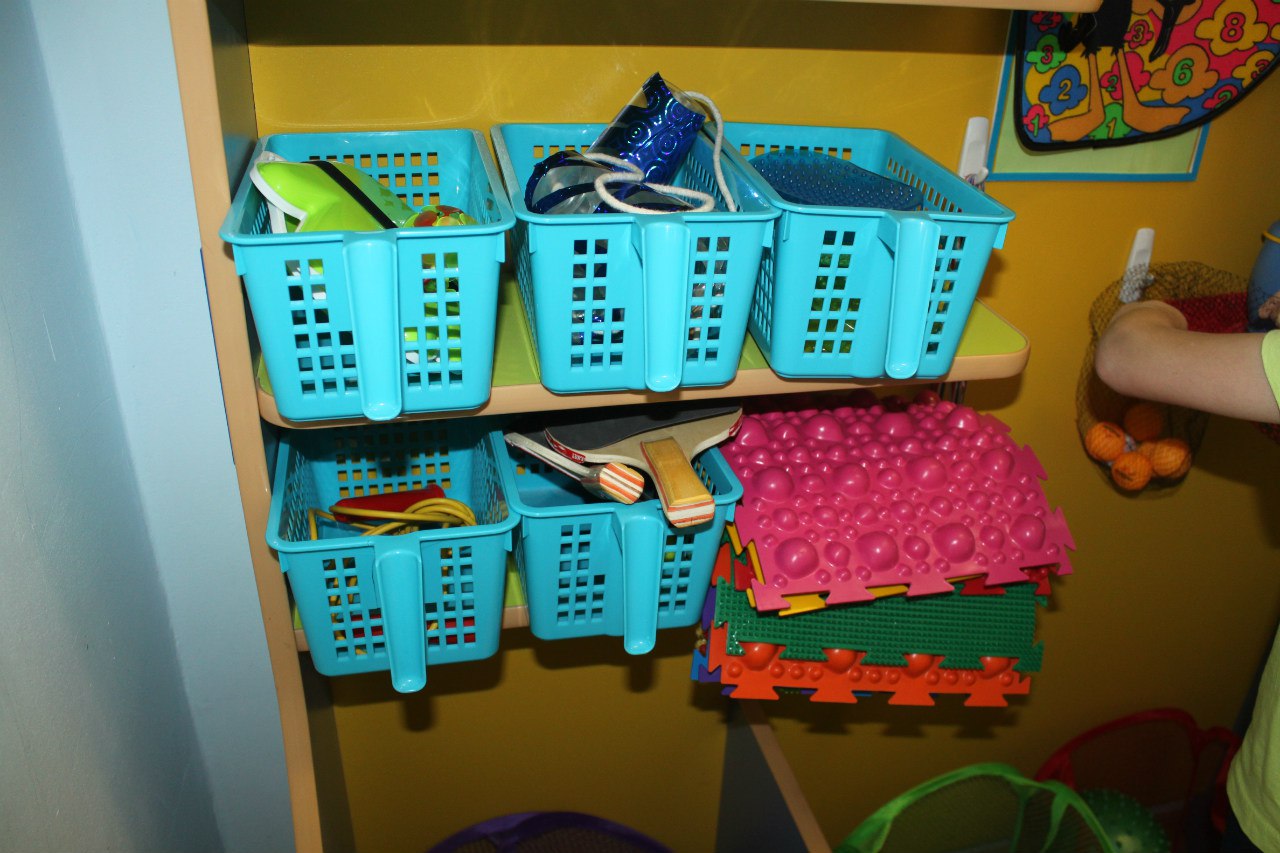 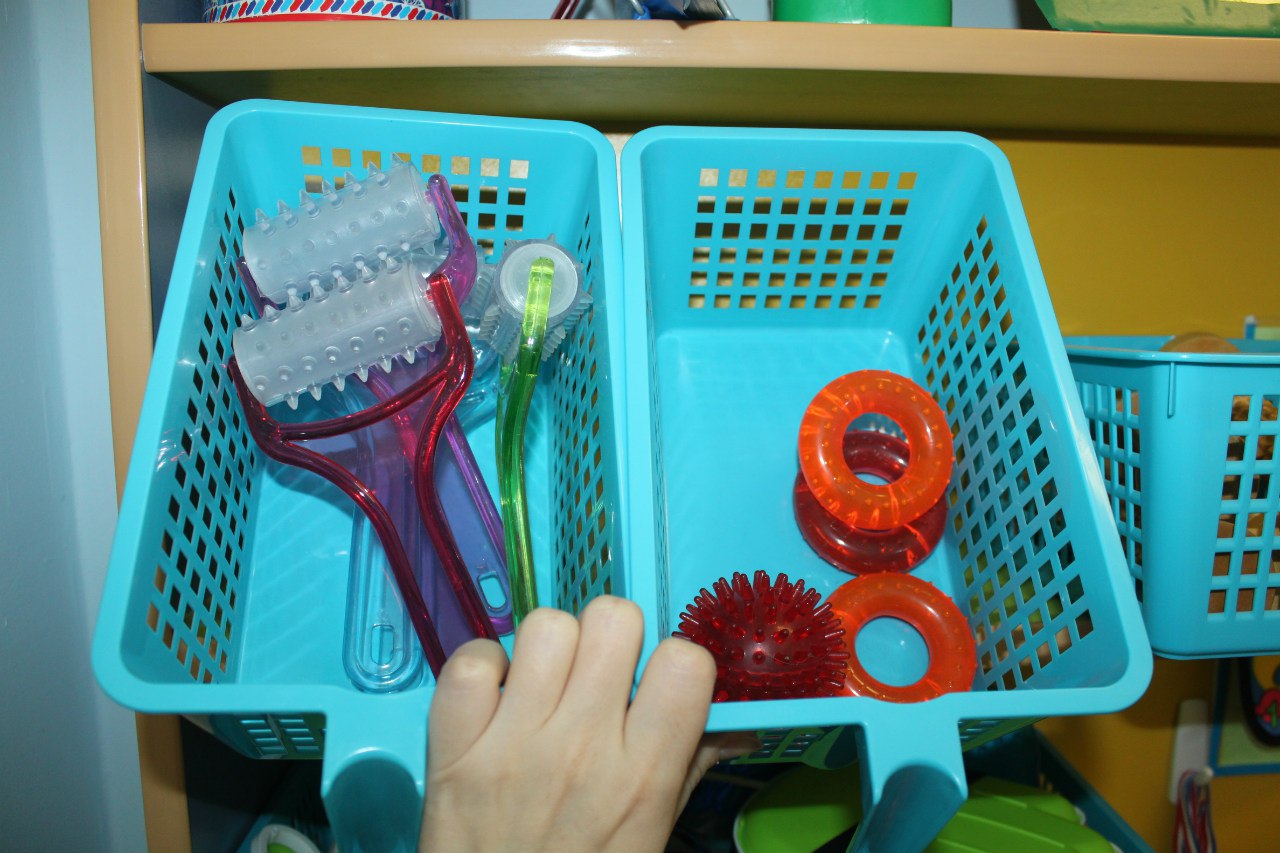 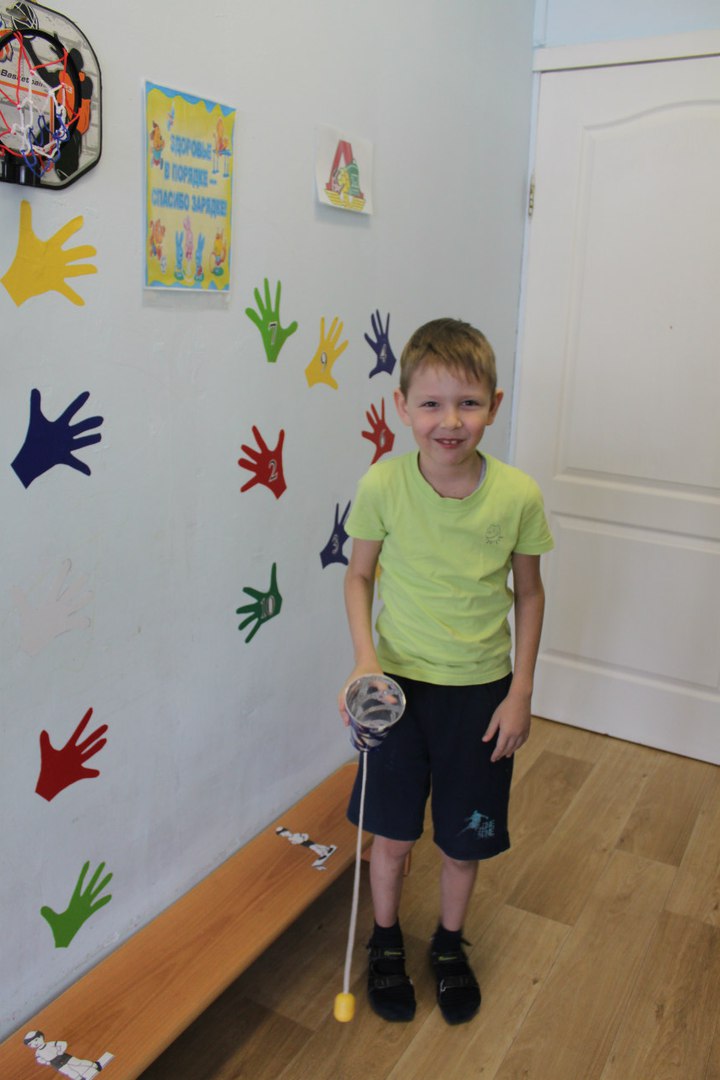 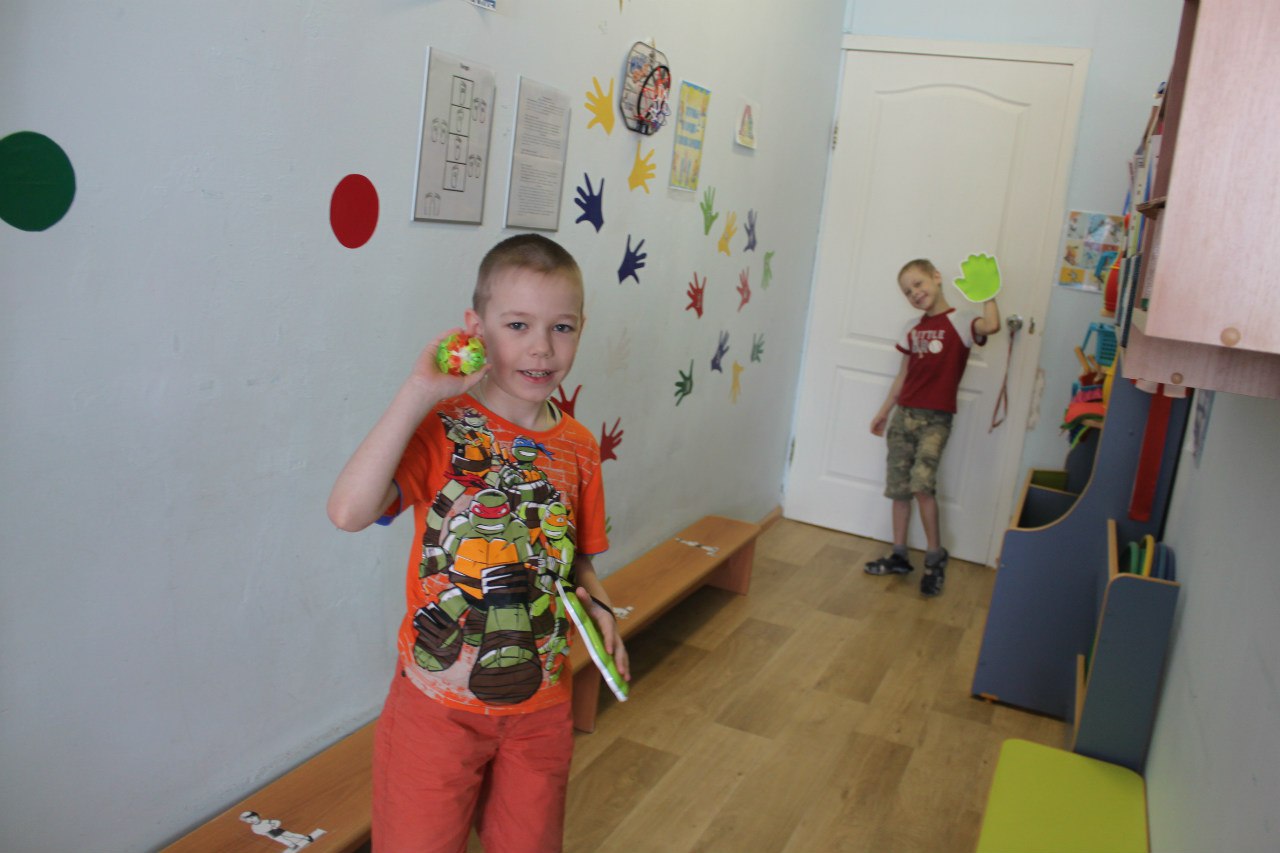 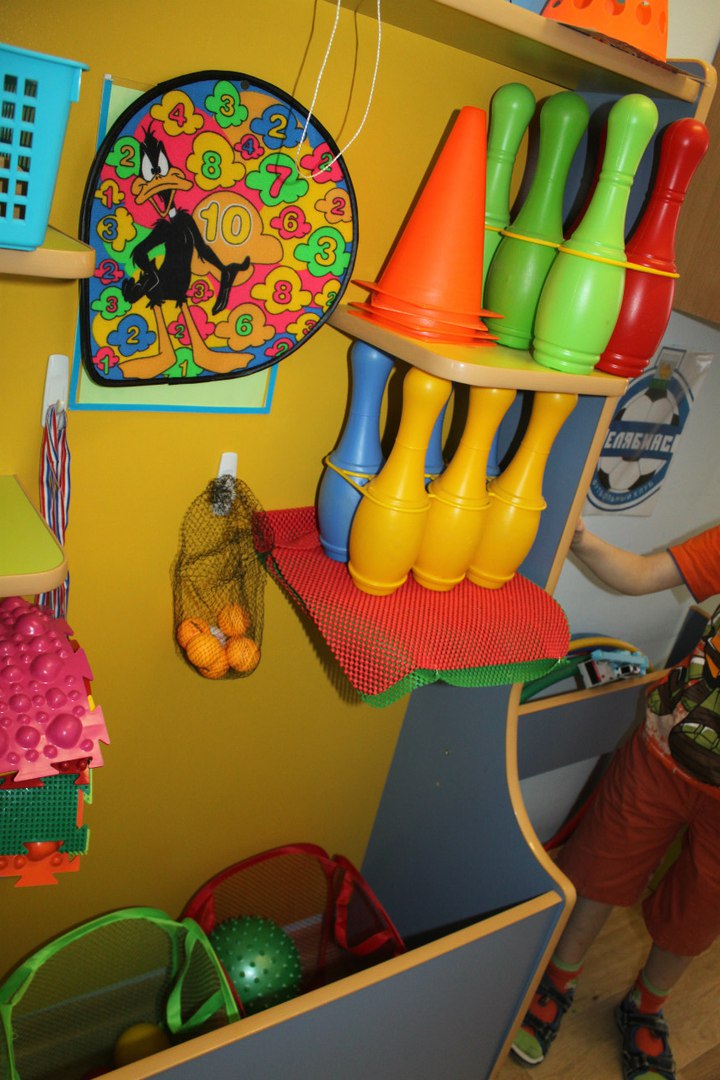 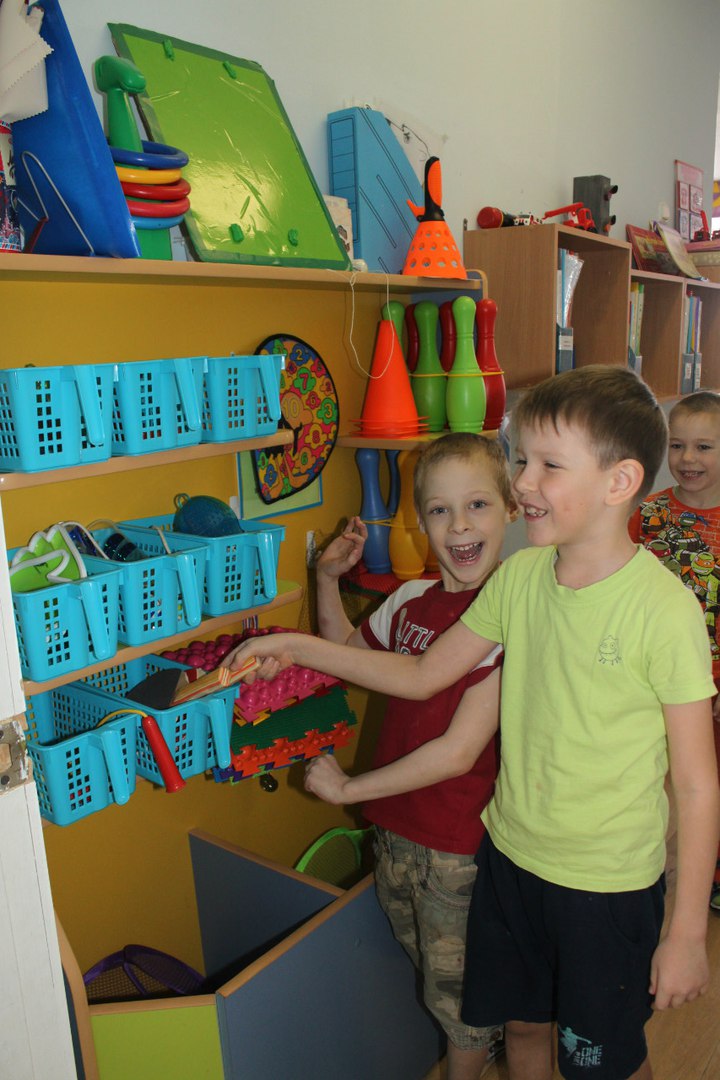 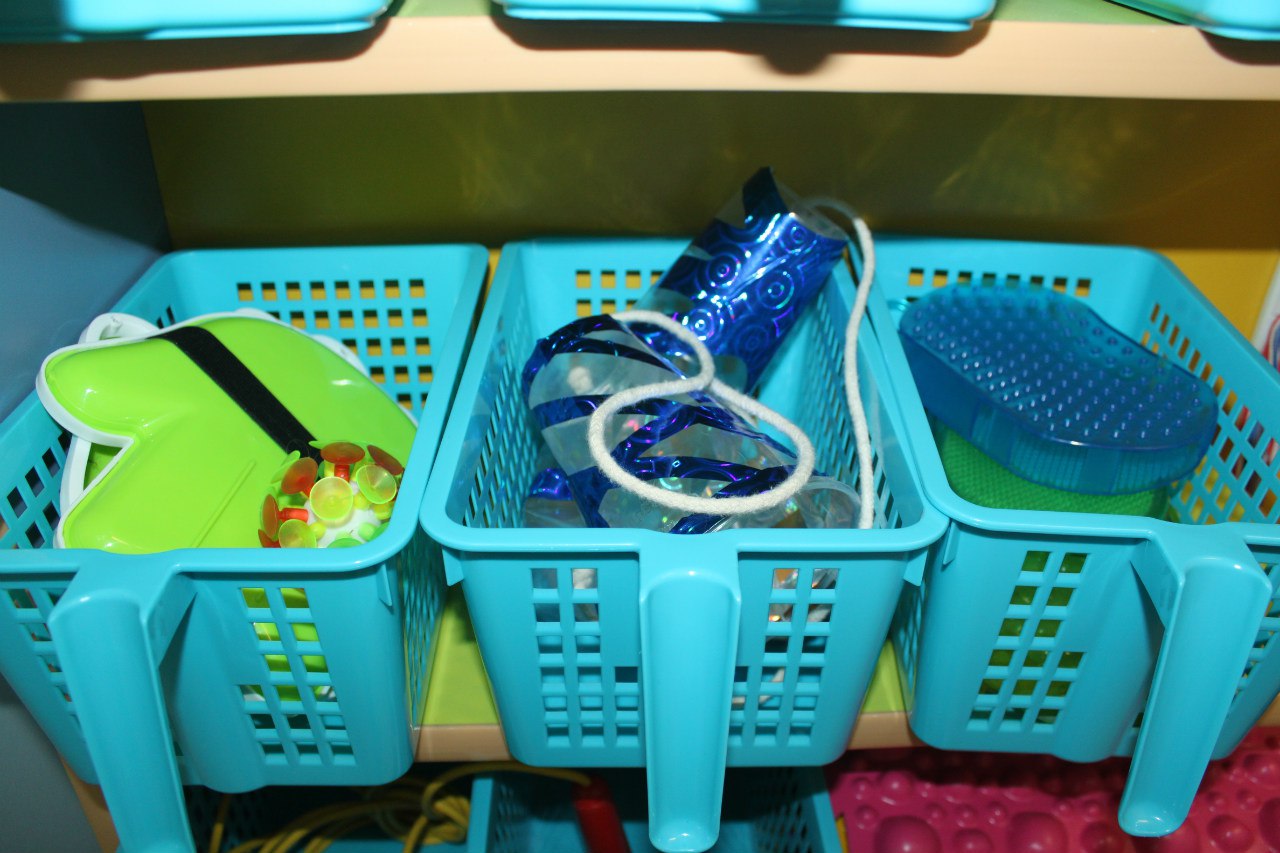